Standardní model
Hmota a standardní kosmologický model
K< 0

K = 0

K > 0
R
Homogenní rozložení látky ve vesmíru
Průměrná hustota
Rozpínání a scénáře jeho budoucnosti
t
Historie temné hmoty
Fritz Zwicky

1934 – měření rotačních křivek galaxií

nesoulad s teorií gravitace

 
Předpoklad skryté hmoty
Historie temné hmoty
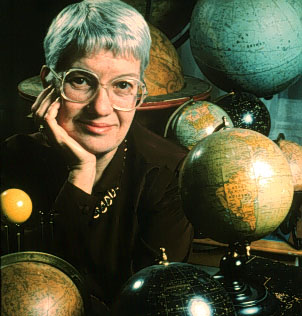 Vera Rubin
60. léta 20. století, proměření rotačních křivek galaxií 
Návrat otázky temné hmoty
Hmota ve vesmíru
Baryonová hmota – neutrony, protony, celé atomy (H, He, těžší prvky) 
H – 75 %
He – 23 %
Ostatní – 2 %
¼ z toho svítí ve viditelné oblasti spektra 
Temná hmota - ?
Temnější než neviditelná (pro všechny oblasti elmg záření), působí pouze gravitačně a slabě interaguje
Vysvětlení
Chyby pozorování
Úprava známých zákonů
Nové objekty

Úloha ad hoc řešení
Povaha temné hmoty
Objednávka: nezáří, nesvítí, neinteraguje než gravitační a slabou interakcí
Nabídka:
Černé díry
MACHO (tmavé hvězdy)
Neutrina
Axiony
WIMP
Temná energie
90. léta 20. st. - Hubbleův teleskop a jeho následníci
	 NC 2011, Saul Perlmutter, Brian P. Schmidt a Adam G. Riess za objev (1998) zrychlujícího se rozpínání vesmíru pozorováním vzdálených supernov
Temná energie
Kosmologická konstanta 
Výpomoc
Největší omyl a zavržení
Návrat
?
R
t
Hledání nositele
Něco neznámého
vakuum a jeho vlastnosti (vakuová energie)
Úprava stávajících zákonitostí
MOND (MOdifikace Newtonovy Dynamiky)
modifikace teorie gravitace
A kde jsme my?
TE 73 % 
TH 23 % 
BH (atomární látka) 4 % (1 % svítící)
éra záření – 300 000 let po BB
éra látky – 
éra TE – konstantní hustota (od asi 5-7 miliard let věku vesmíru do současnosti)
Nejsme středem vesmíru a dětmi bohů
Nejsme středem sluneční soustavy
Nejsme středem ničeho, žádný střed neexistuje
Nejsme pod ochranou silných bytostí
Nejsme biologicky a evolučně výjimeční
Nejsme ani z většinového materiálu
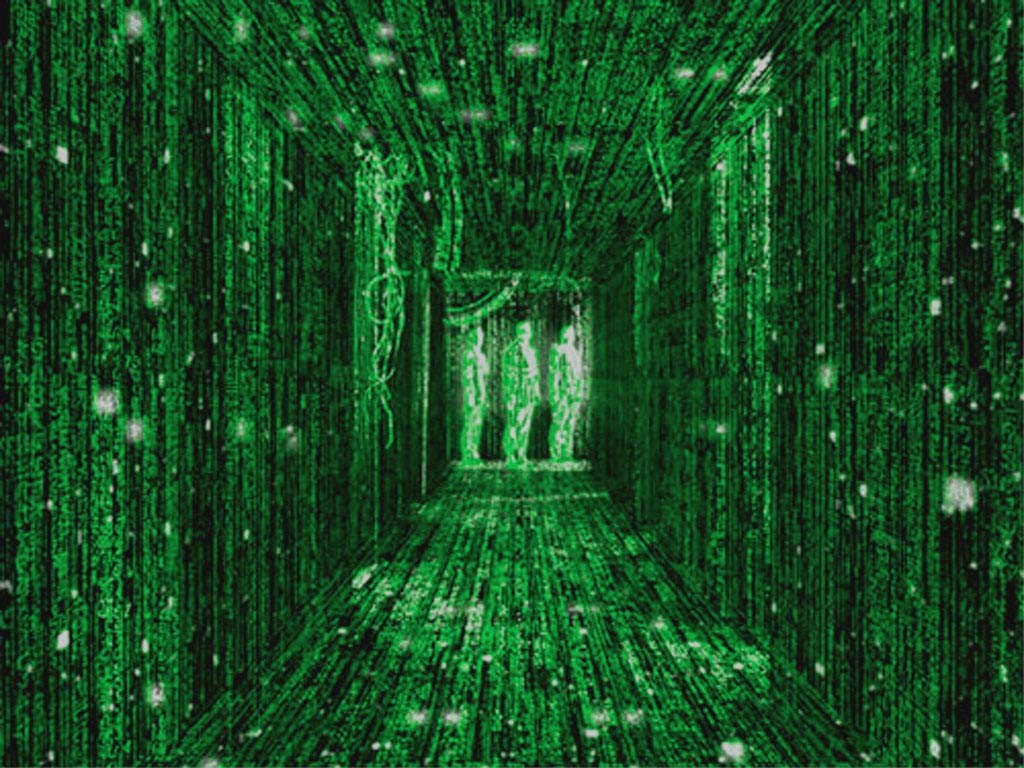 Fikce, vědecký bulvár, věda
Fikce, vědecký bulvár, věda
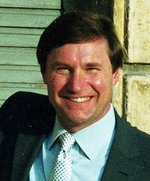 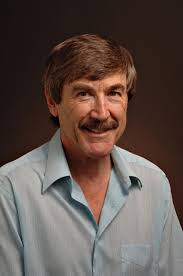 John D. Barrow
Jestliže matematické vztahy objevujeme, pravda matematiky existuje nezávisle na matematicích. Matematika je základnější, fyzikální svět je odvozený:
fyzikální svět je zpětně zachytitelný matematickými prostředky
dostatečně složitý program by mohl zachytit celý svět
dokonalá simulace v tomto programu by byla nerozlišitelná od skutečnosti
simulovaná bytost uvnitř programu by si mohla myslet, že je skutečná
neexistuje způsob, jak uvnitř simulace poznat, že jsem simulací
software nemůže dokázat, že běží na nějakém hardwaru
i náš vesmír a my s ním můžeme být programovou simulací
Paul Davies
Nick Bostrom, simulační argument
Teorie multiverza
Simulované vesmíry
Dolaďování přírodních zákonů, konstant
Paradigmatické obrazy
Vesmír je Řád a bohové mění chaos na uspořádanost
Vesmír je geometrickou harmonií, Bůh mluví jazykem matematiky
Vesmír je obrovským hodinovým mechanismem a Bůh je hodinář
Vesmír je termodynamický systém, který skončí tepelnou smrtí a Bůh s tím nic nenadělá
Vesmír je (ne)pravděpodobnost a Bůh hraje kostky
Vesmír je simulace na počítači a Bůh je programátor